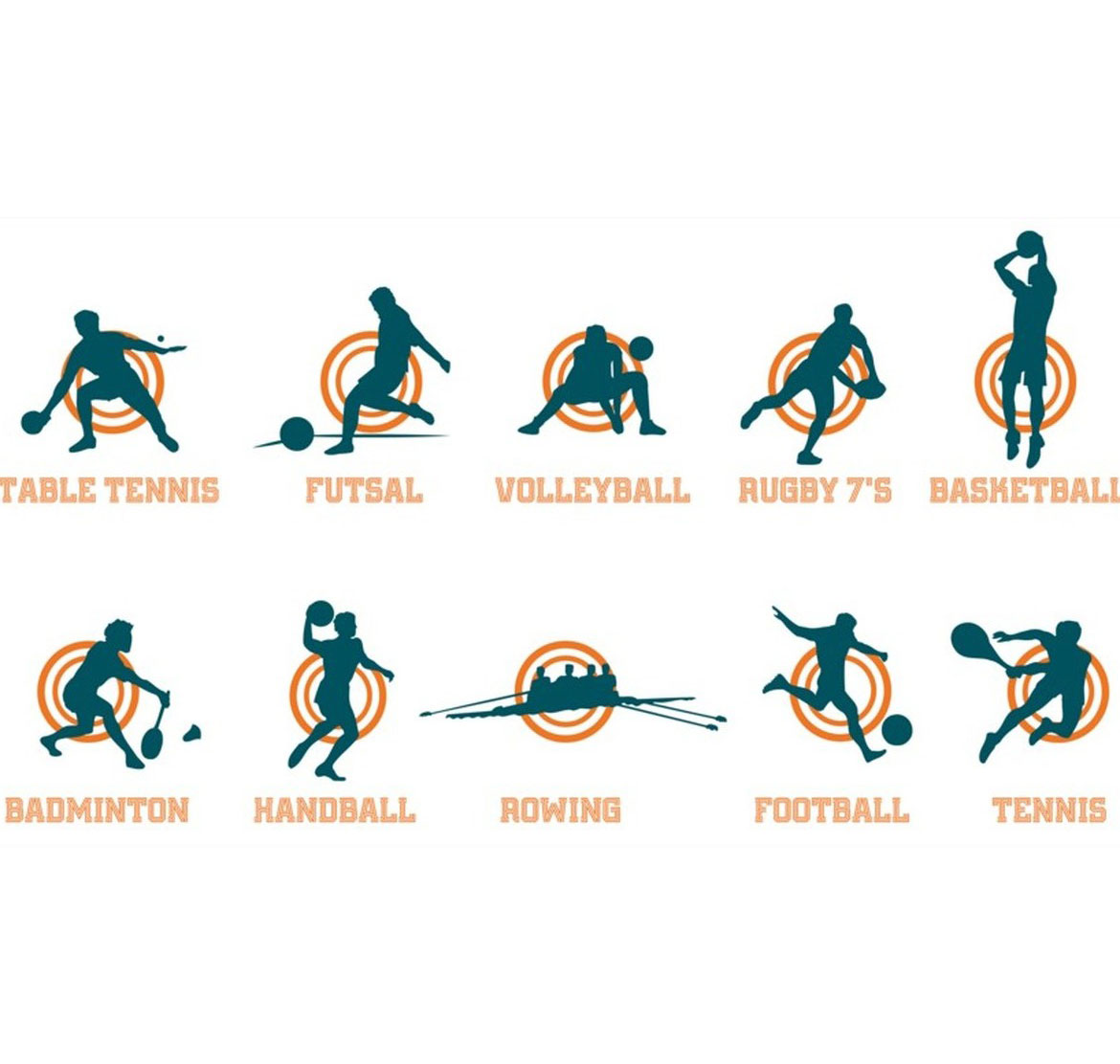 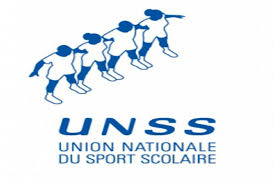 Unss au Lycée Brémontier